Mind Map using Edraw
Dr. Rekha Kaushal
Assistant Professor
Department of Education, School of Liberal Arts
GD Goenka University
शिक्षा - ई-लर्निंग
डिजिटल शिक्षा "पंख" बन सकती है जो शैक्षिक दुनिया को पहले से कहीं अधिक दूर और तेजी से उड़ने की अनुमति देगी  - जेनी अर्लेज

ई-लर्निंग सिर्फ एक चरण नहीं है, यह भविष्य की शिक्षा का मुख्य आधार है
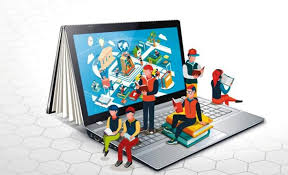 Technology Enhanced Teaching and Learning
Technology touches virtually every area of our lives     including how we learn.
Many Students find that technology enhanced learning help them to learn the information more quickly, understand better and retain it for longer
Technology Enhanced Learning (TEL) is the implementation of technology into teaching methods to enhance the learning process.
The teaching activity has changed with the internet or devices such as computers, smartphones, and tablets
Benefits of Digital Learning Environment
Allow expanding the scope of teaching beyond the traditional classroom.
Increase access to education and foster interactivity.
Better way of sharing educational materials or information, both for teachers and students
continue learning and developing knowledge 
Ubiquitous Learning
Increased opportunities for their participation
Offers A Wider Choice Of Materials That Can Be Accessed Easily
It Provides A Fun And Engaging Learning Experience For Students
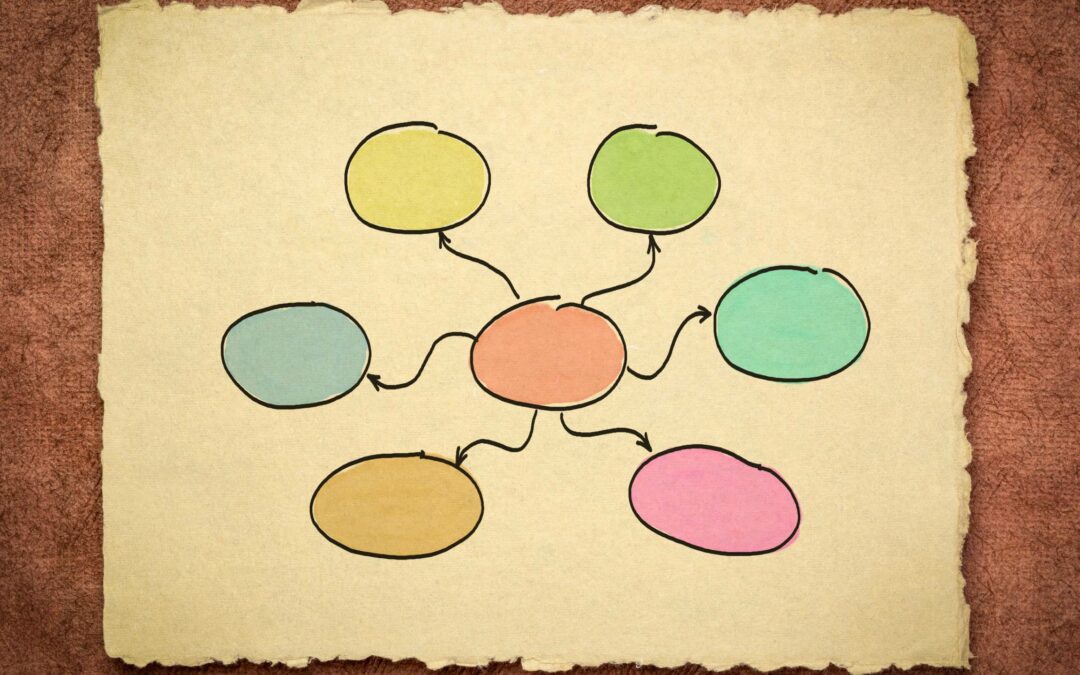 Mind Map
Mind maps have the power to turn monochrome text into a kaleidoscope of understanding.
Initially, mind mapping might appear chaotic and disorganized. 
One of the most efficient methods for organizing and structuring information systematically. 
Mind mapping is a favored learning tool that assists both students and educators in enhancing and optimizing the learning process
A central idea acts as a keystone, anchoring the flow of brainstorming and ensuring that students can effectively convey and comprehend complex information.
Mind Map
Mind maps are visual diagrams that structure information around a central idea, with linked ideas branching out
Mind maps give a clear structure and hierarchy of thoughts and make complex concepts easier to understand. They include a central idea, topics and subtopics showing as nodes, and branches connecting these nodes.
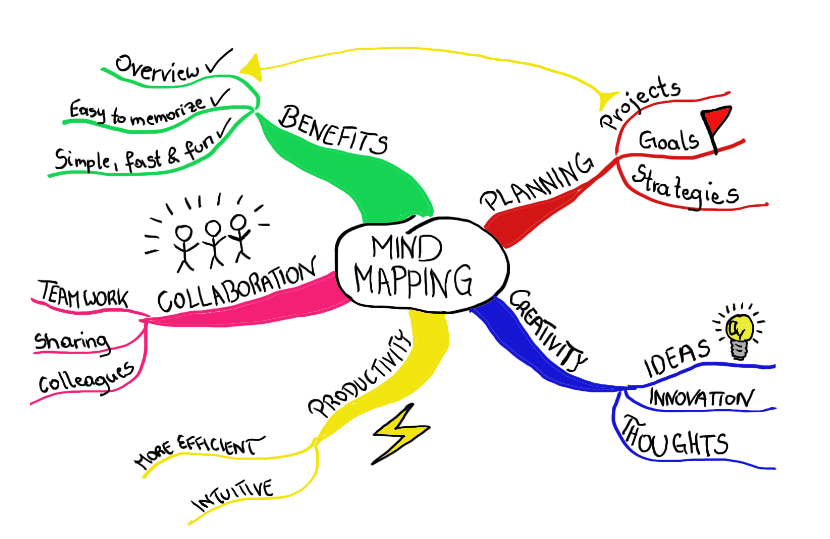 Mind Map
Effective tool for students and educators
Teachers can significantly improve their lectures	 
Students can better understand
Retain knowledge
Help student grasp complex topics
Multi-sensory engagement
Associations between various pieces of  information
Benefits of Creating Mind Maps
Mind Map Basics
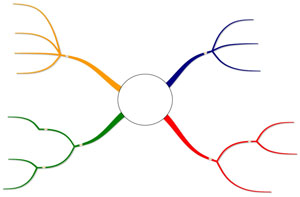 Sub-Theme 1
Sub-Theme 2
Sub-idea/ relationship
Sub-Theme 3
Main Theme/Key Idea
Sub-Theme 1
Sub-idea/ relationship
Sub-Theme 2
Sub-Theme 1
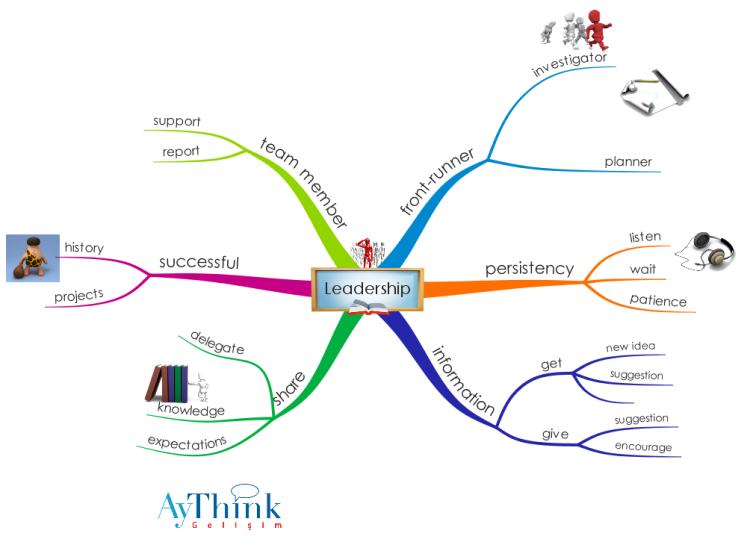 Mind Map Using Edraw
Mind Map can be created using Mind Map Maker-Edraw
Step 1 Start on a Blank Page
Enable (EdrawMax Online) on your browser, and there are 2 different methods for you to get started with it.
Step 2 Add Topics and Subtopics
When the blank mind map template is open in EdrawMax Online, the mind map shapes will show up on the Library pane. Select one of the main topics, click Subtopic on the pane and then press Enter to add more subtopics.
Mind Map Using Edraw
Mind Map can be created using Mind Map Maker-Edraw
Step 1 Start on a Blank Page
Enable (EdrawMax Online) on your browser, and there are 2 different methods for you to get started with it.
Step 2 Add Topics and Subtopics
When the blank mind map template is open in EdrawMax Online, the mind map shapes will show up on the Library pane. Select one of the main topics, click Subtopic on the pane and then press Enter to add more subtopics.
Step 3 Repeat the Same Process
Repeat the same process of adding topics and subtopics until the number of topic boxes is enough for you